Nephrectomy
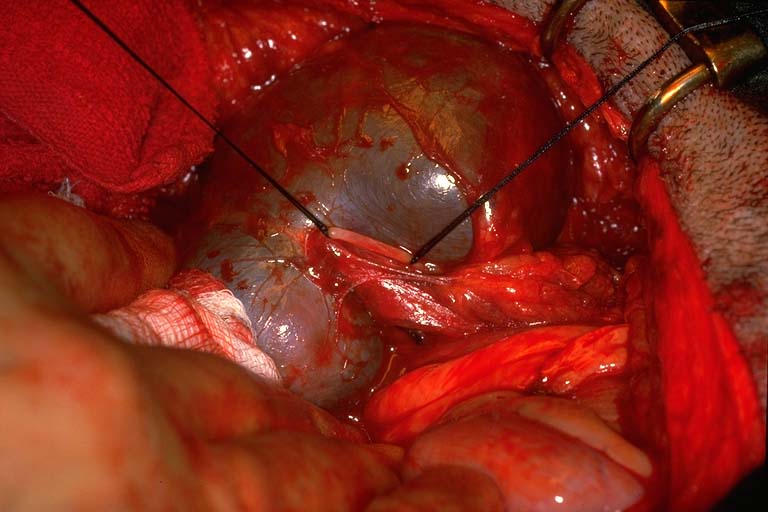 .
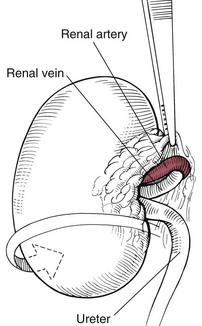 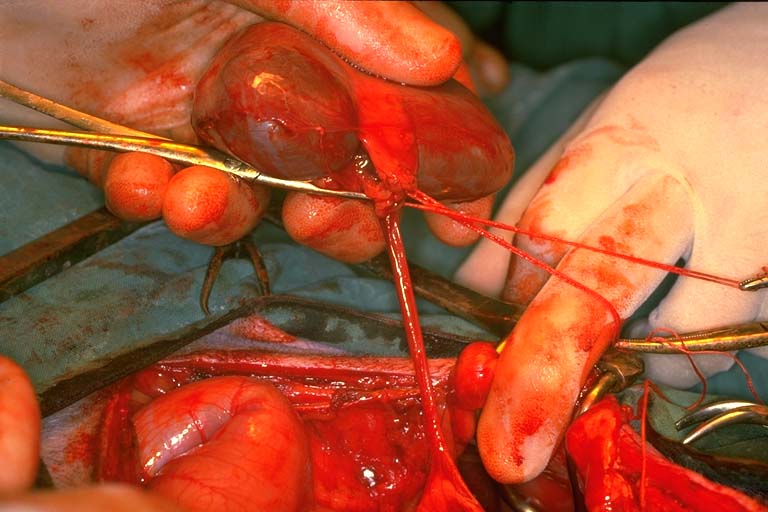 urolithiasis
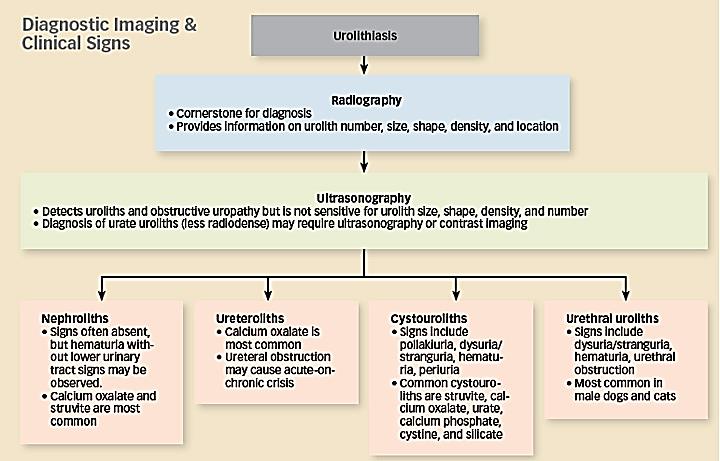 Common clinical signs of Urolithiasis
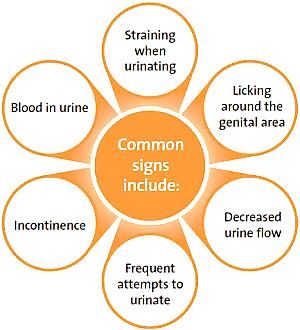 urolithiasis
ureter
Ureterotomy
Ectopic ureter
Is a congenital anomaly in which one or both ureter empty outside the bladder